My  dream lesson of history
Vendula
Denisa 
Simona 
Czech team
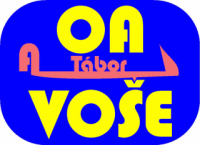 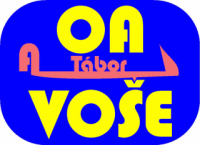 OUR LESSONS OF HISTORY
Two times a week
 45 minutes
 Three years
 From prehistory to modern times
 Examining every lesson
 2 exams per semester
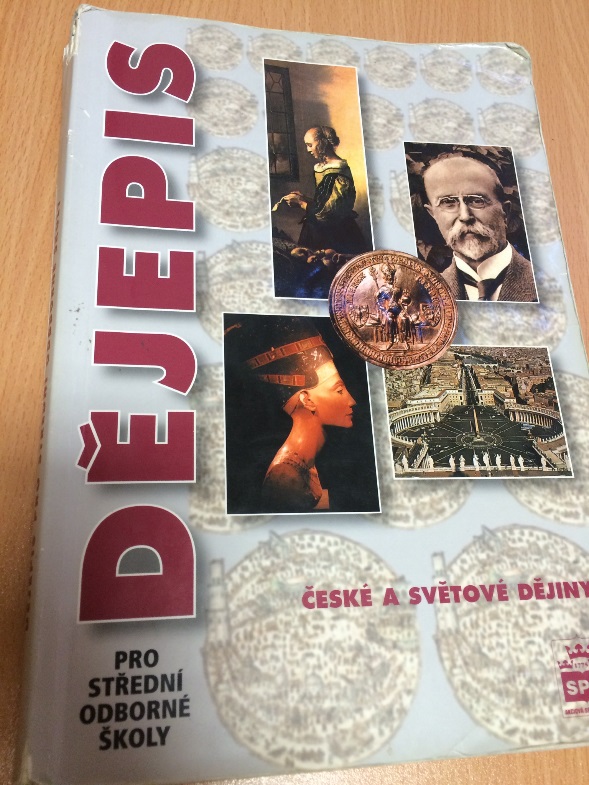 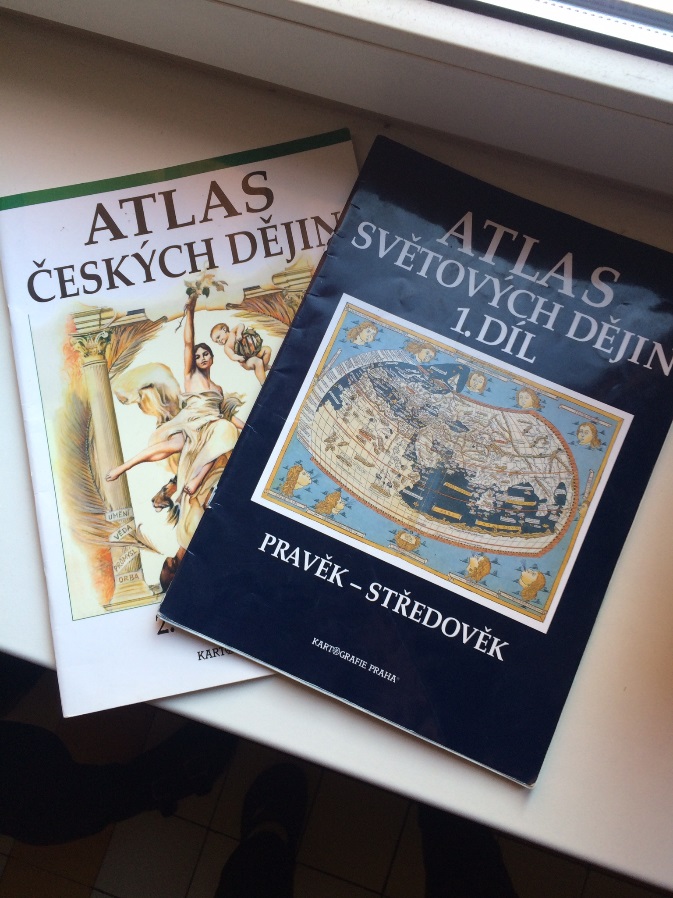 Popular Activities in our lessons
Watching videos and pictures
Playing games
Working in groups
Listening to a historical story about famous people
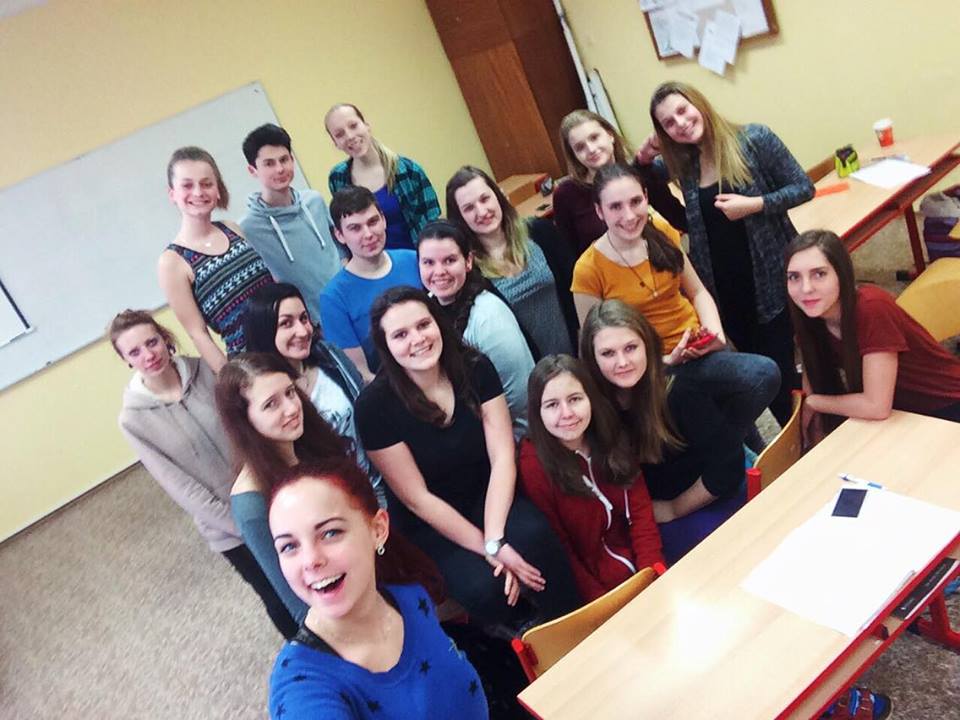 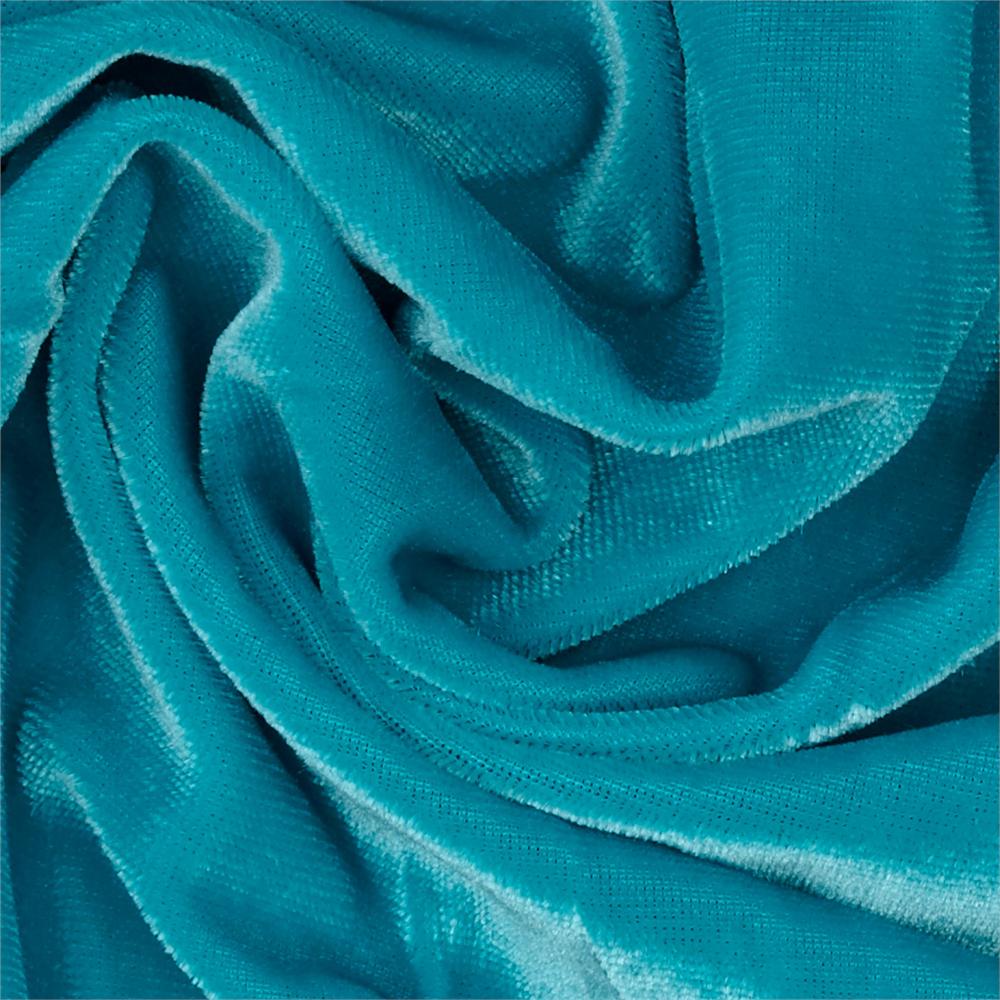 1989
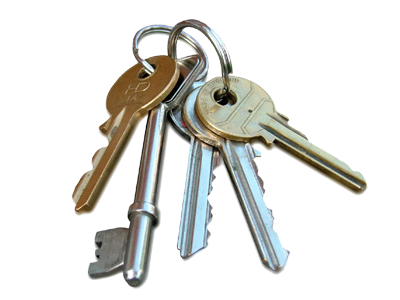 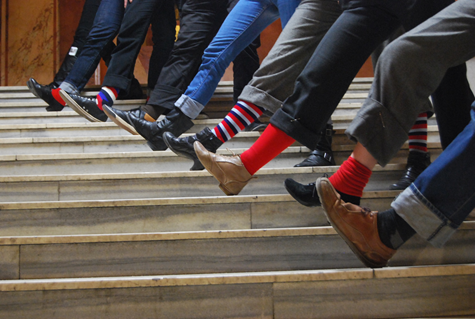 Velvet Revolution
17th November 1989
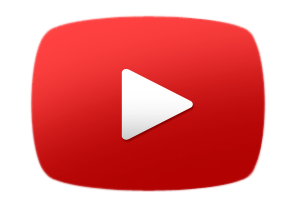 Velvet revolution
On 17th November 1989 students got together in Prague to honour Jan Opletal (student was killed by Nazis)
Then they revolted against communist regime: 
we had shortage of goods
we weren´t free
we couldn´t travel
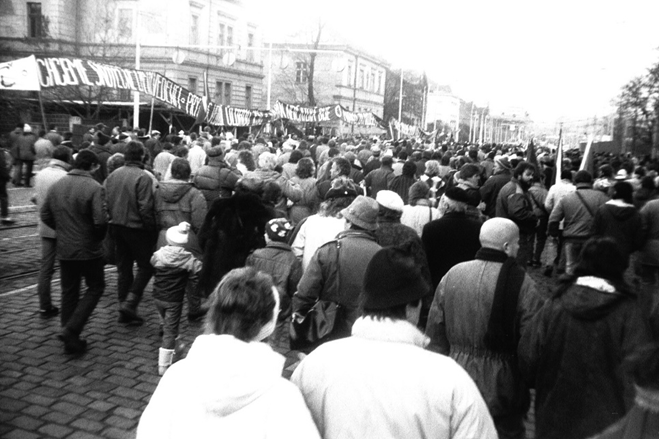 Start of the revolution
The students went along Národní street in Prague but police suppressed this riot
The demonstration was brutally dispersed
After this event started the Velvet revolution, which finished on 29th December 1989
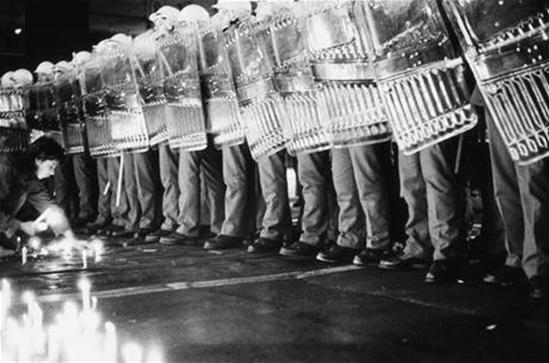 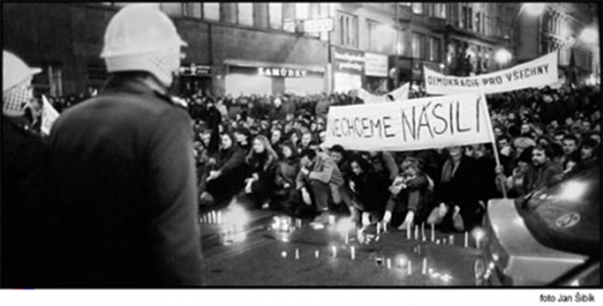 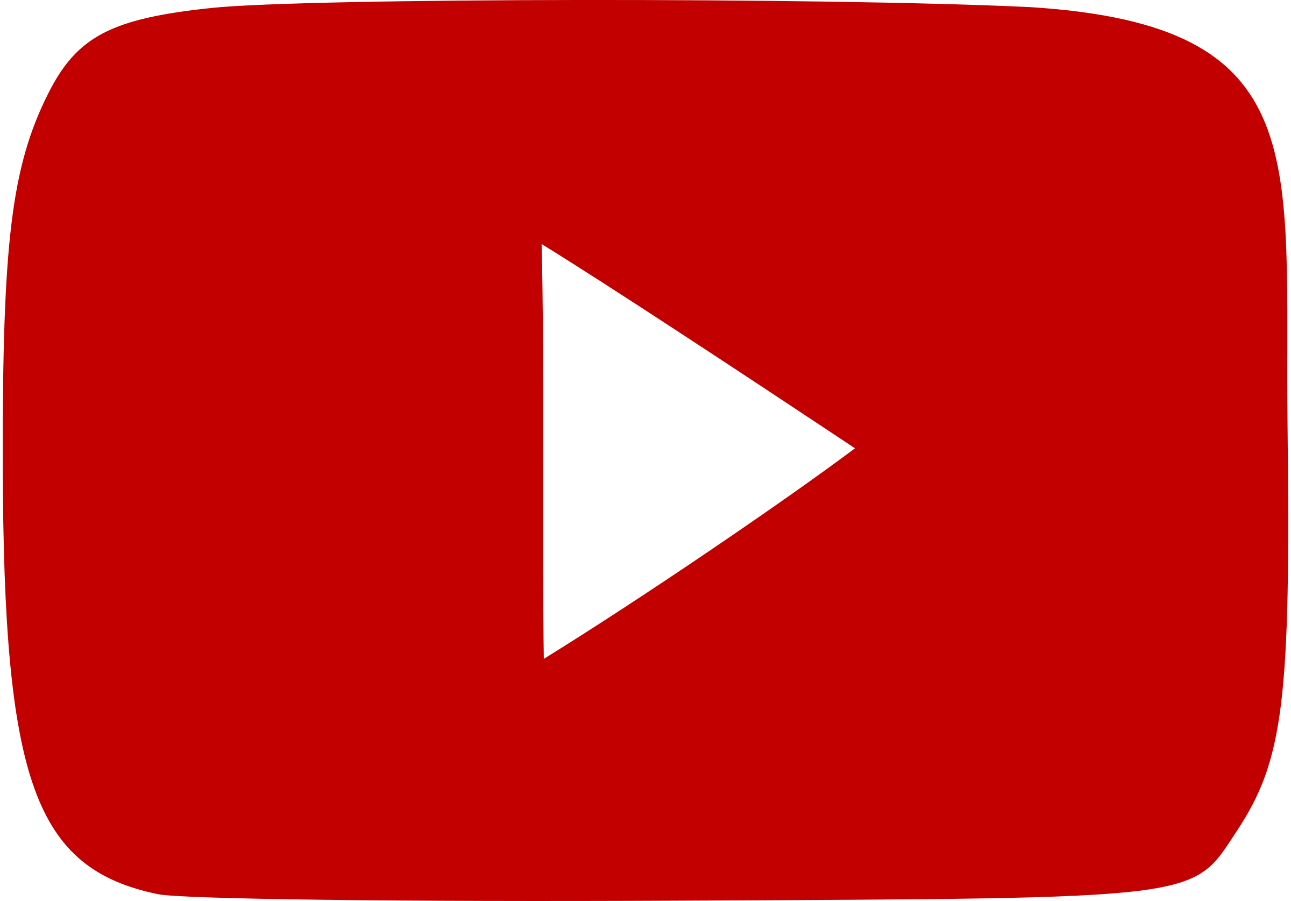 Velvet revolution
20th November a lot of people came to Wenceslas square and fought for justice
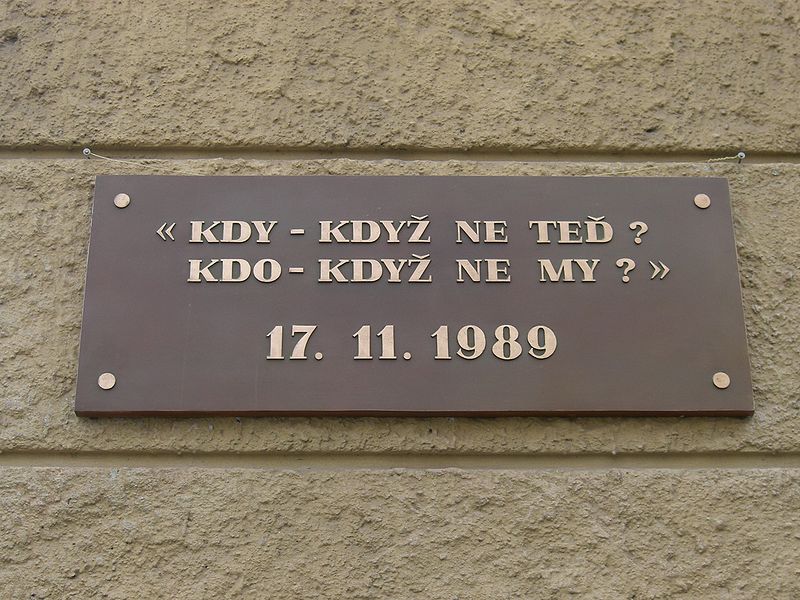 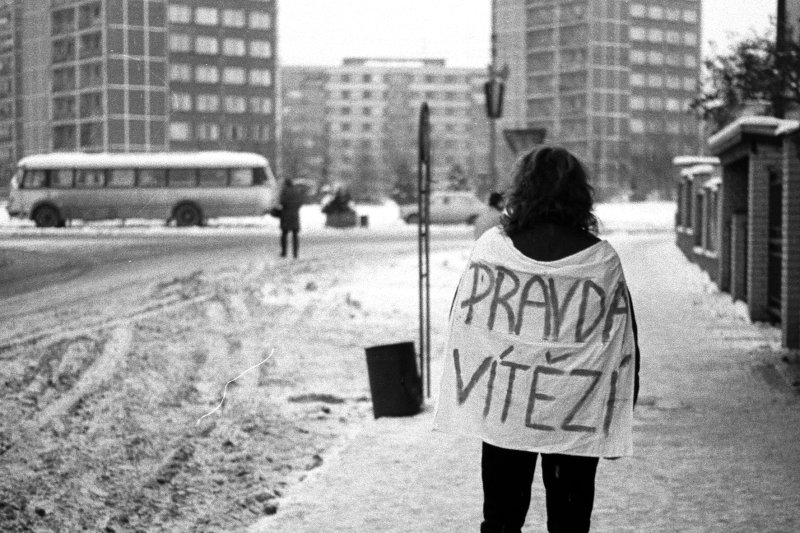 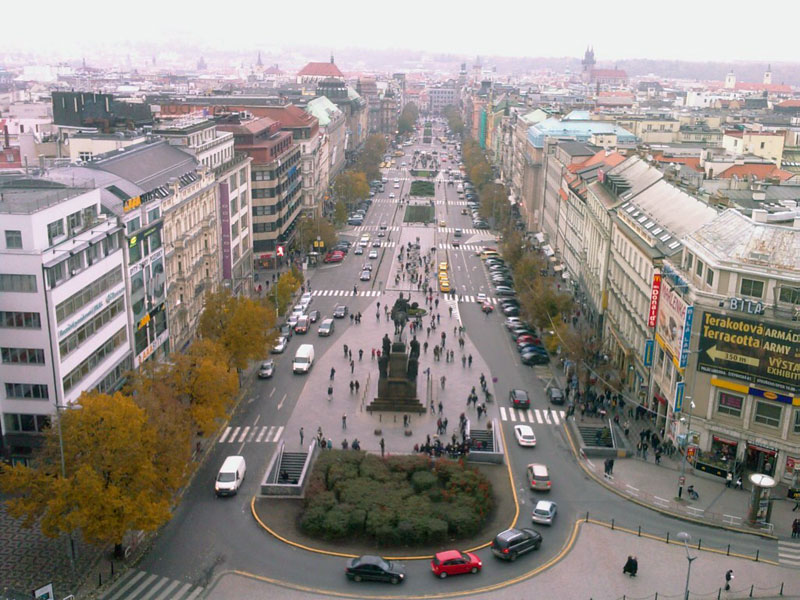 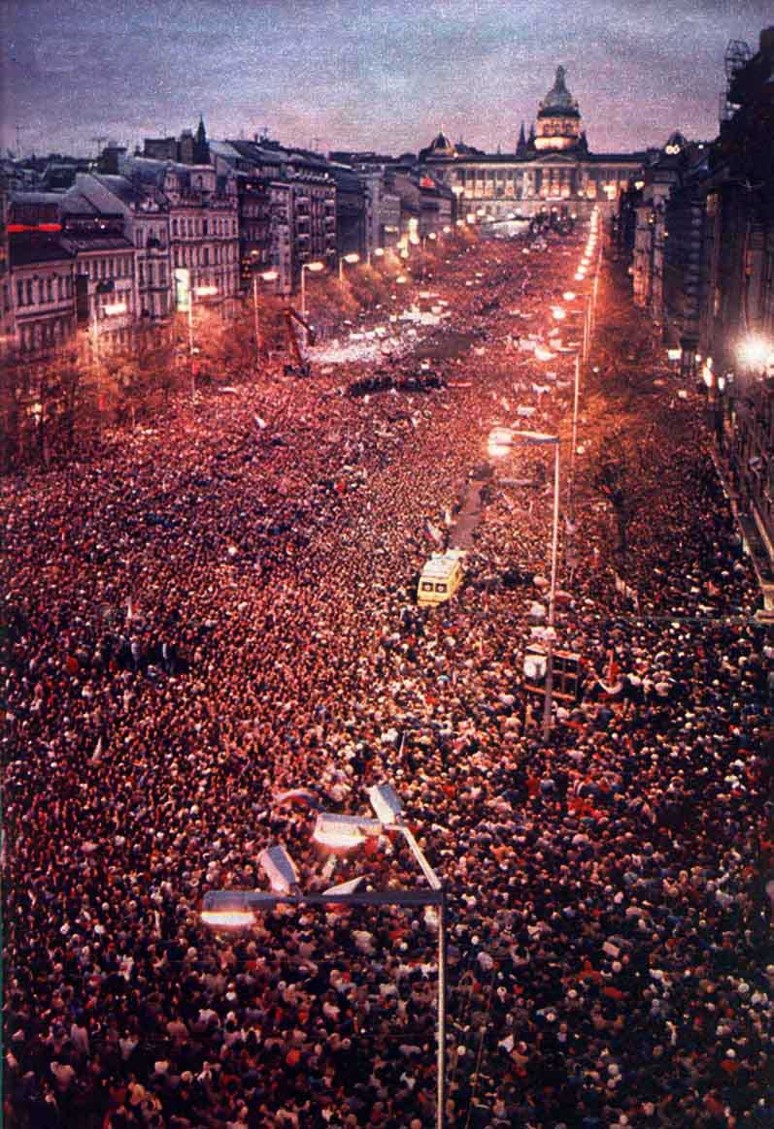 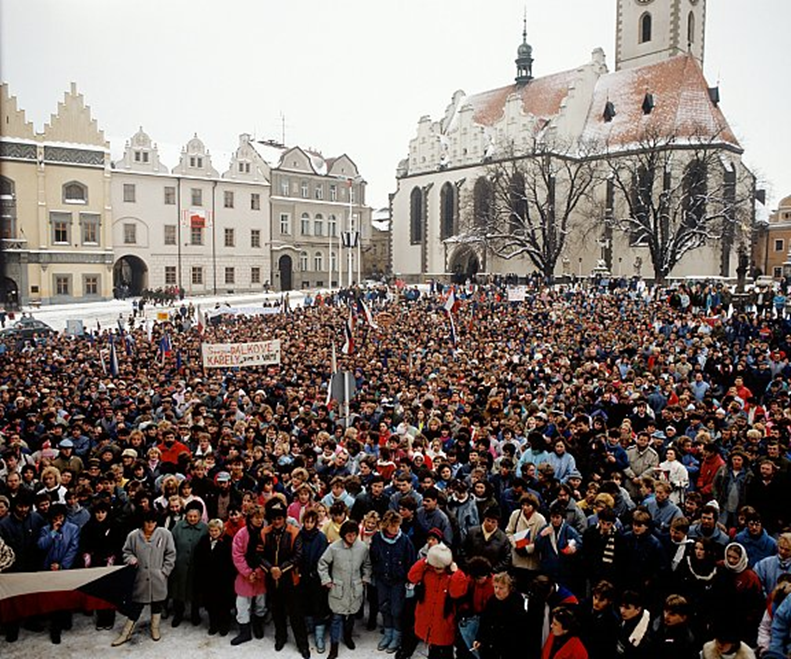 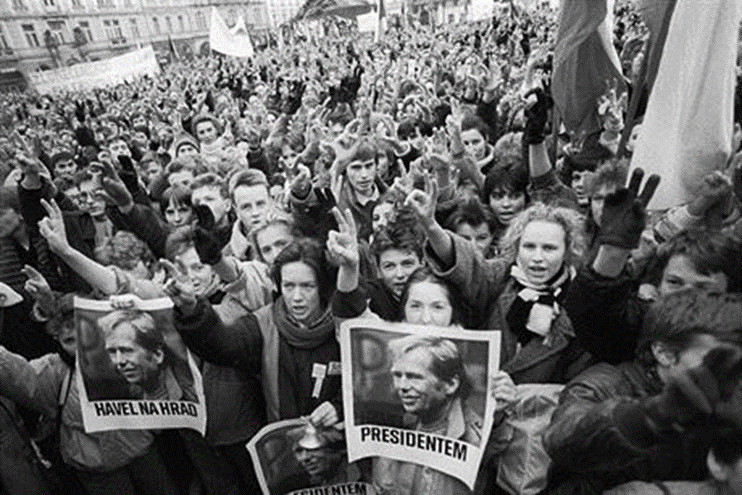 Velvet revolution
A brutal police action against students alerted the general public
Beginning the fall of comunism in Czechoslovakia
Then there were many other demonstrations against communism
Communism in Czechoslovakia ended
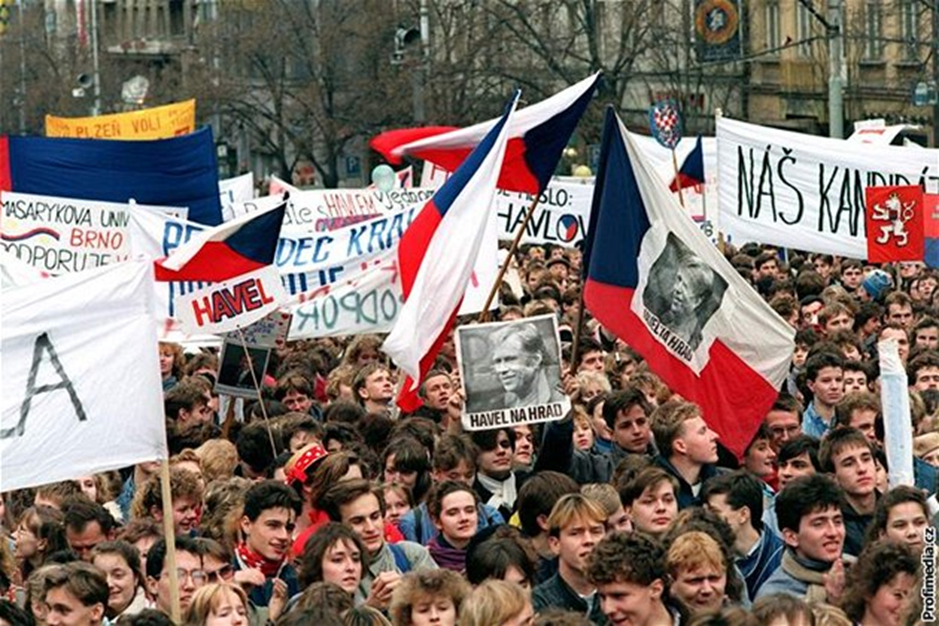 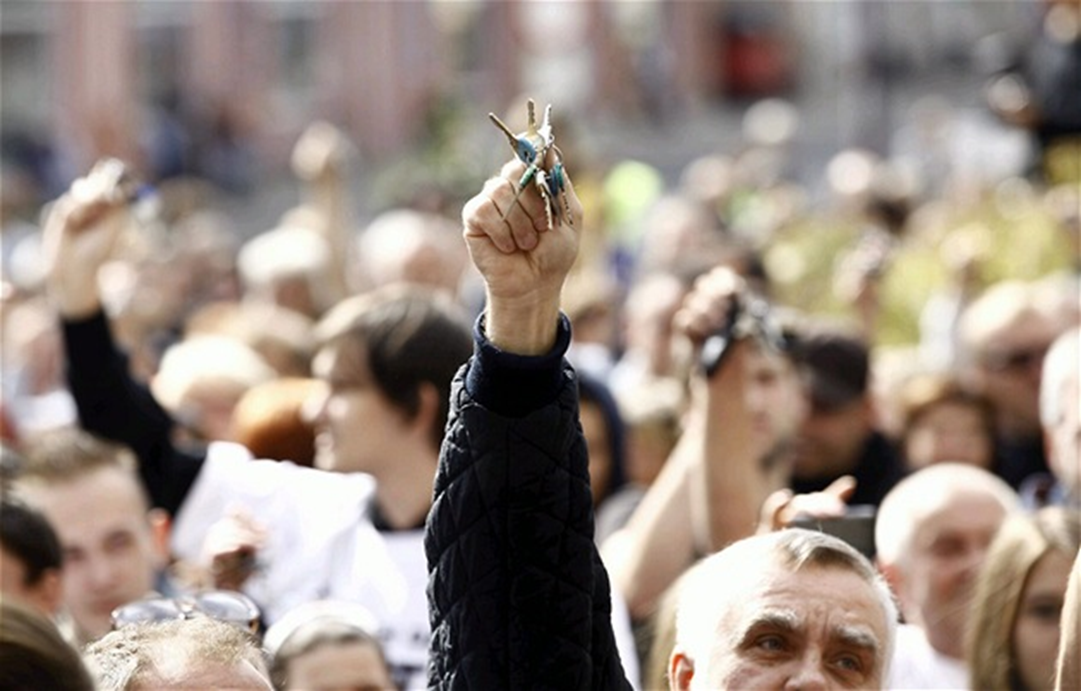 Personalities
All of the students are personalities, who helped overthrow the communism
The greatest personality is Václav Havel (5.10.1936-18.12.2011)
He was between the first authors of Charter 77 ─ against the violation of human rights and freedoms
After the revolution he was voted to the president (29.12.89)
He was the last president of Czechoslovakia (1989–1992) and the first president of Czech Republic (1993–2003)
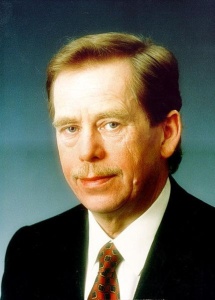 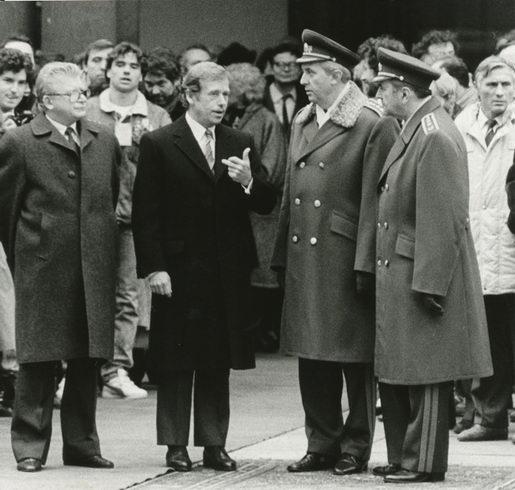 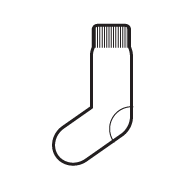 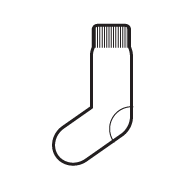 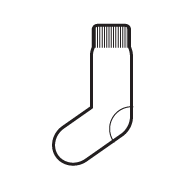 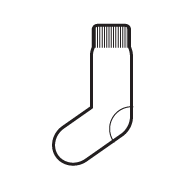 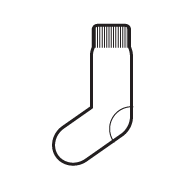 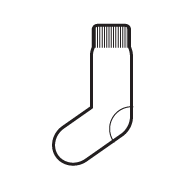 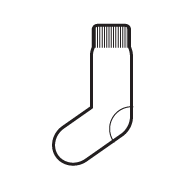 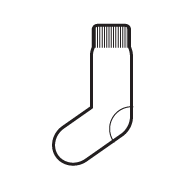 After - effects
Birth of Czech and Slovak federation republic, which brought together both nations
Democracy
Human rights
Freedom of speech
Freedom of enterprise
Free democratic elections
Opened borders again
Freedom of movement
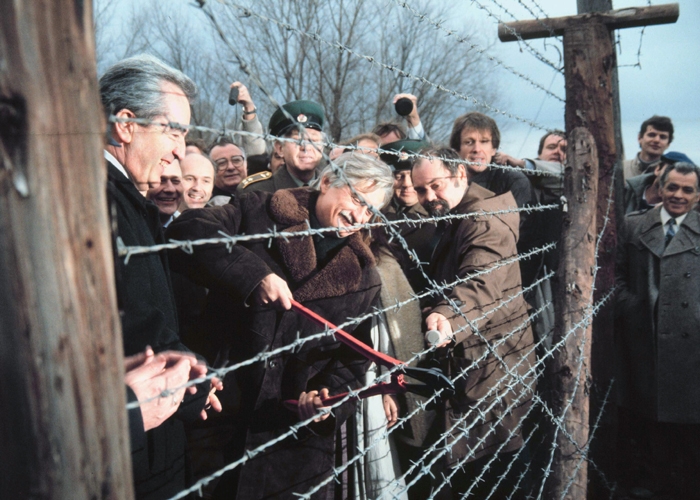 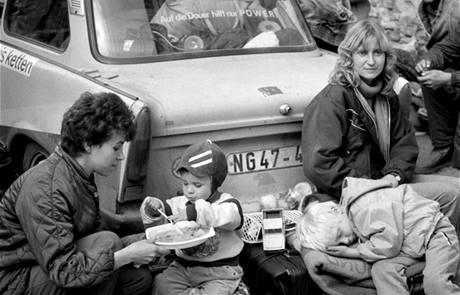 song
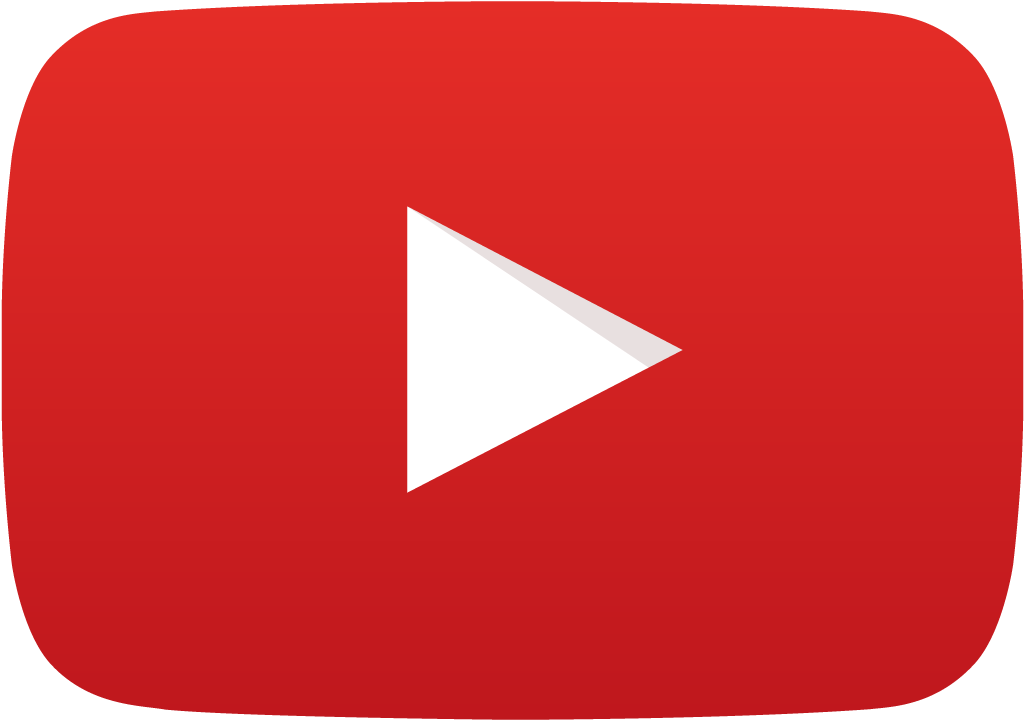 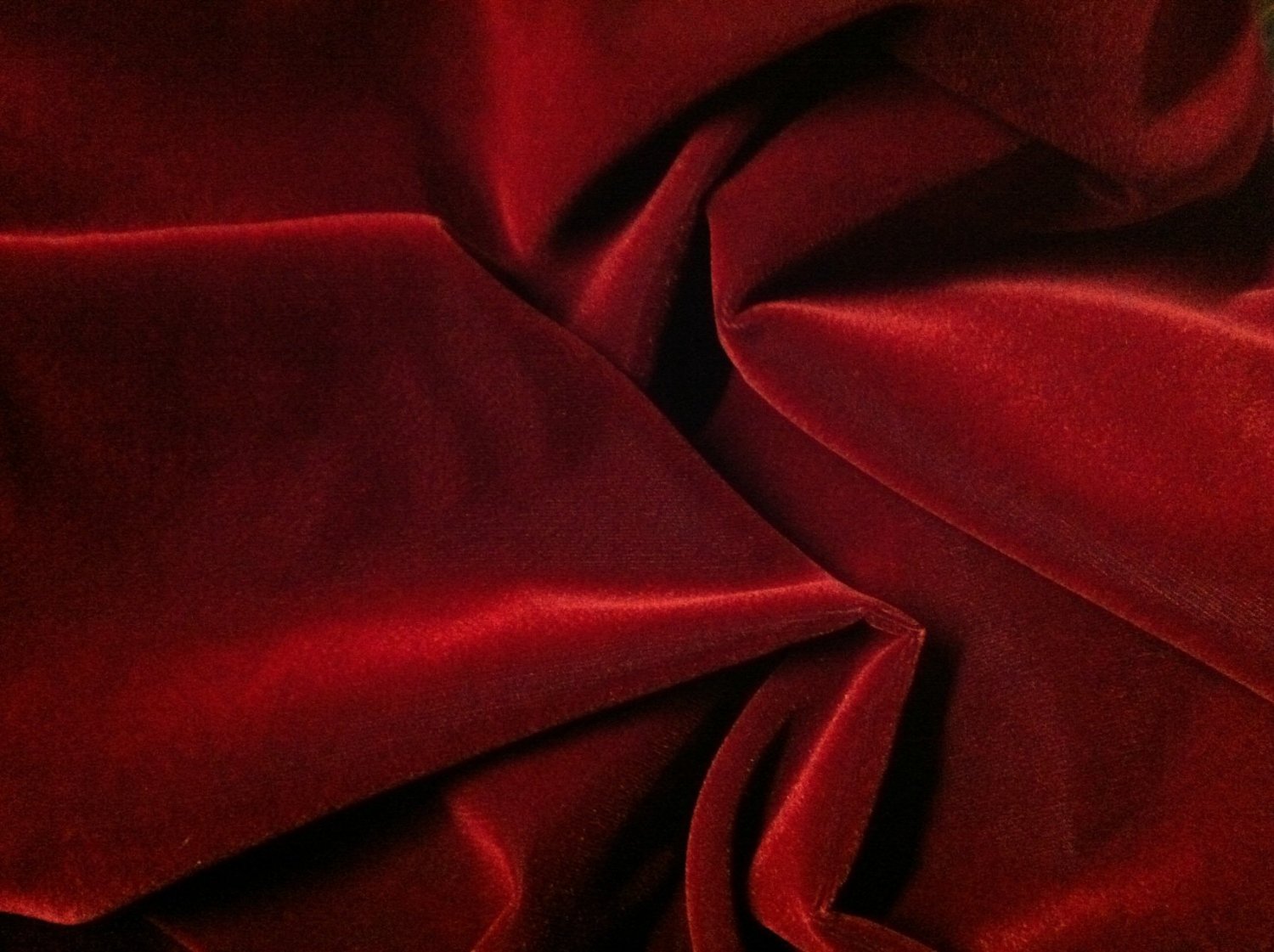 Thanks for your attention